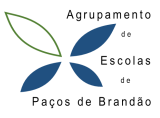 MBOT
Miguel Pinto
Miguel Ferreira
Diogo Silva
Programa acender Leds Onboard
Programa desvia-se de obstáculos
Programa segue linha
Programa Painel LED
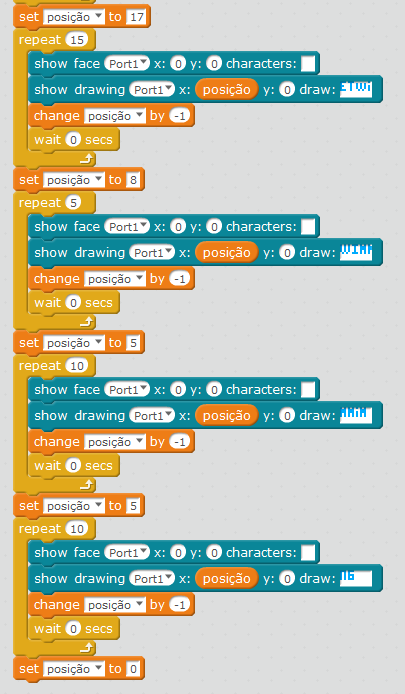 FIM